2017第二十屆麥哲倫探索築夢計畫
酷炫小發明
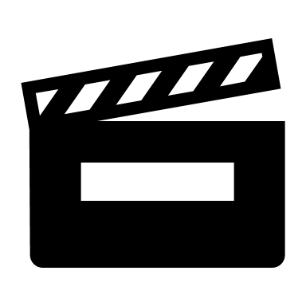 居家安全設備      地震警報器
清潔小幫手        簡易吸塵器
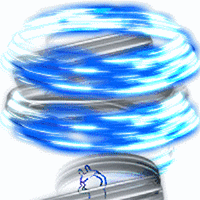 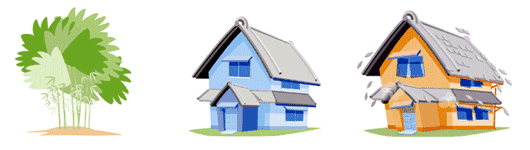 四年愛班
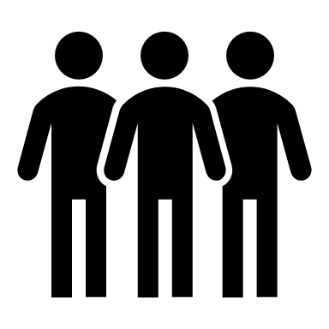 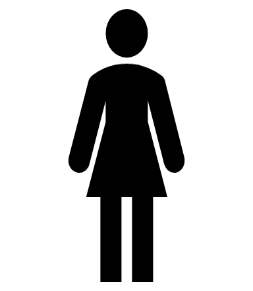 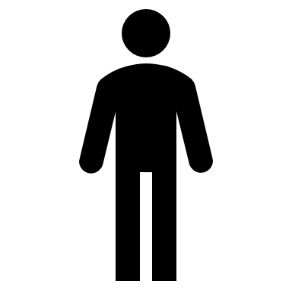 吳孟霖   李倉溥 
陳泳宏 賴柏旭 徐馨惠
聯合製作
1
嗯!好好想想
居家安全設備      地震警報器
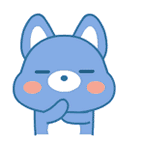 構思:地震發生時，物體會搖擺晃動
     藉由此特性設計出地震警報器
材料:房屋模型/電池盒/玻璃珠/銅線/蜂鳴器
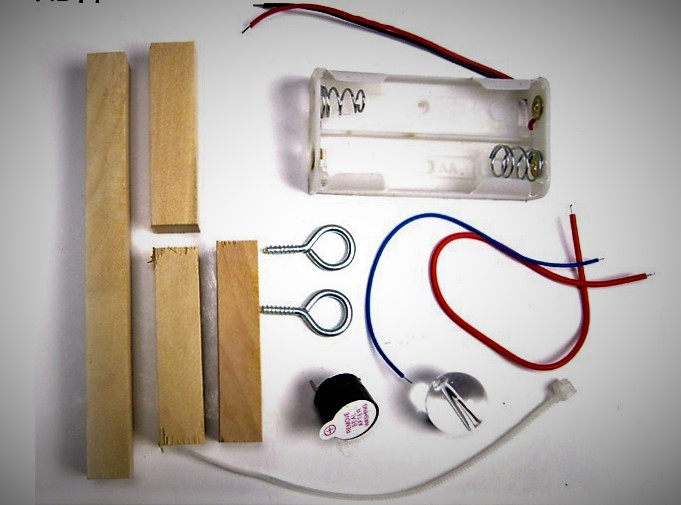 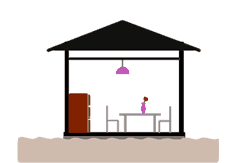 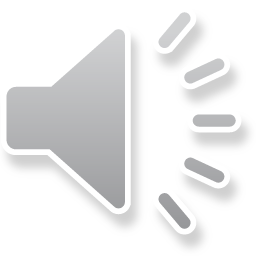 蔡小英~~
別哭了，快跑!
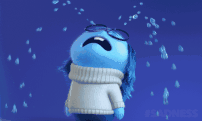 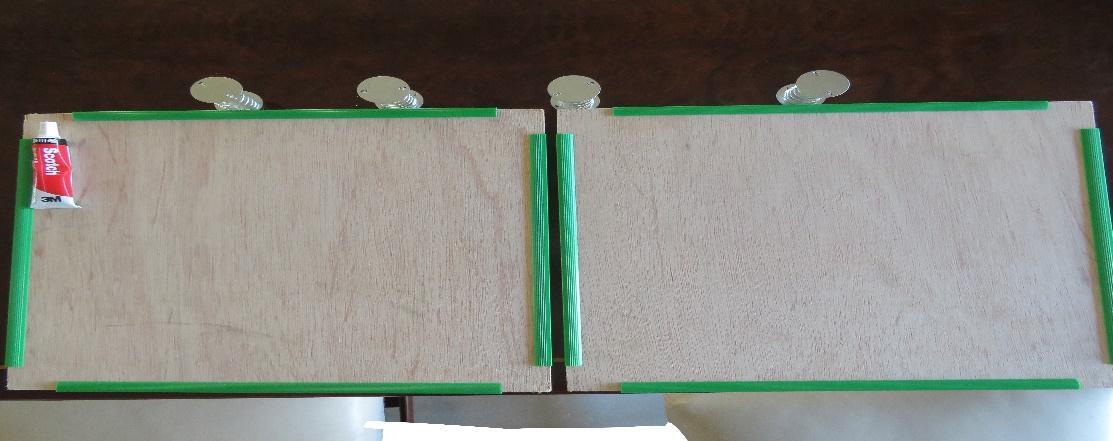 彈簧
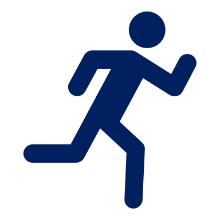 木板
木板
2
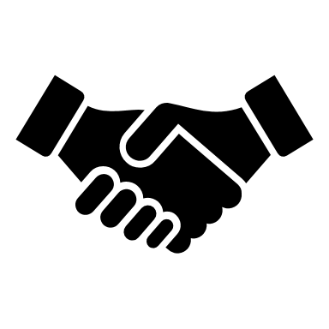 居家安全設備      地震警報器
發揮團隊分工合作精神
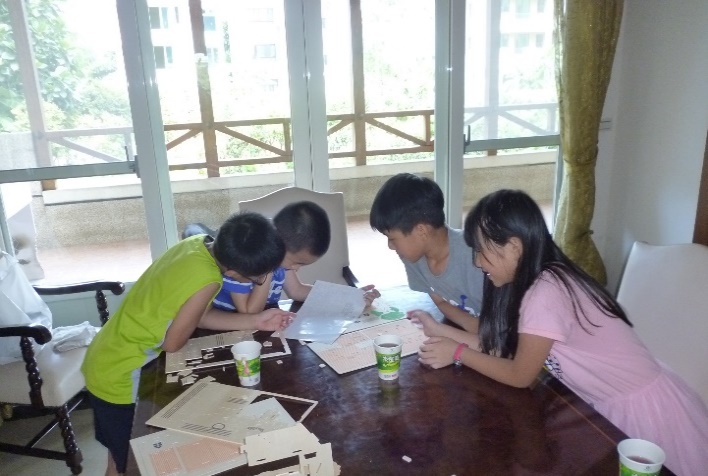 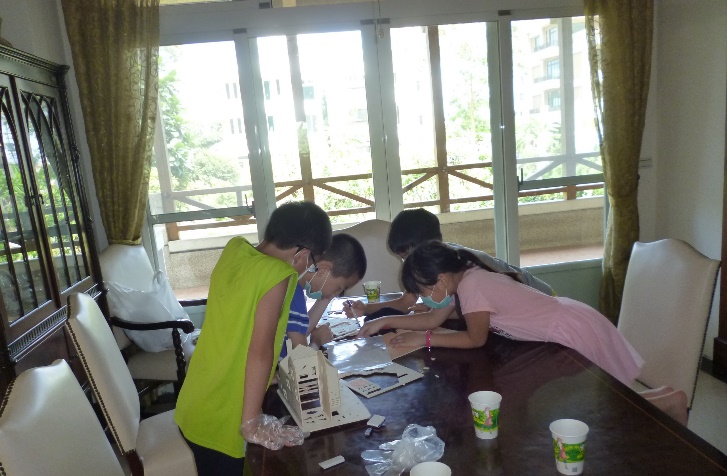 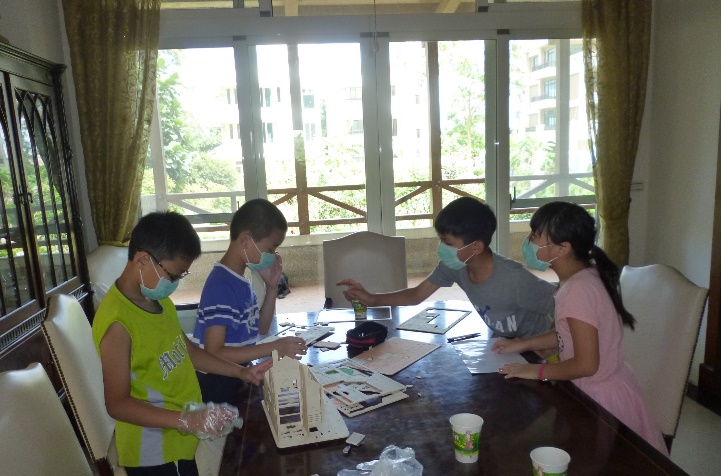 充分討論            分工合作            手腦併用
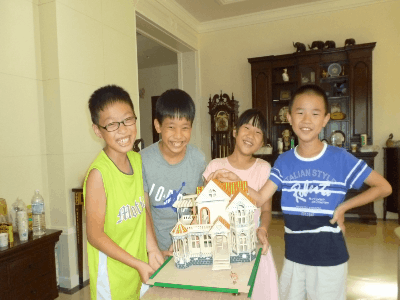 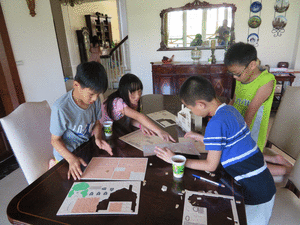 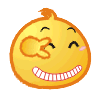 完工了     開心合影
過程縮影
3
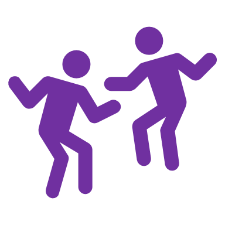 居家安全設備      地震警報器
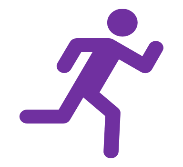 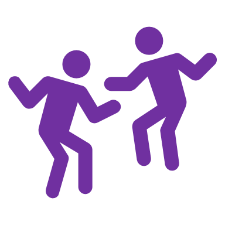 大功告成
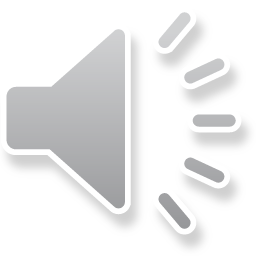 模擬地震發生時，建物搖擺晃動並發出警報聲
銅線碰觸到O型釘，電流導通
感謝吳孟霖同學提供家中場所,讓我們共同攜手合作完成作品!
4
清潔小幫手     簡易吸塵器
動機:解決書桌表面上的紙屑或橡皮擦屑等
材料:小馬達/扇葉/電源配件/木板/寶特瓶
組裝過程縮影
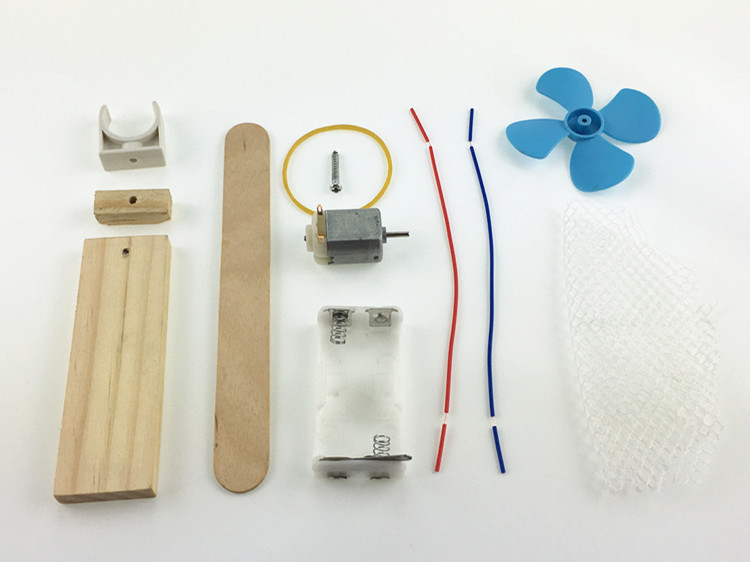 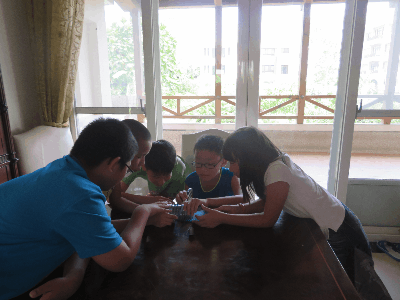 寶特瓶開膛剖肚   濾網固定   木板上安裝馬達   電池盒黏貼
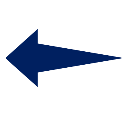 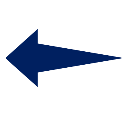 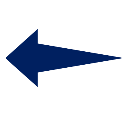 扇葉位置調整   手握板黏接   搭接電源線   進行測試
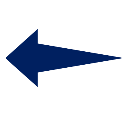 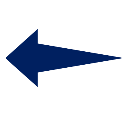 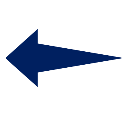 5
清潔小幫手     簡易吸塵器
小馬達高速旋轉，帶動風扇從瓶口處向瓶外排風，從而在瓶內形成負壓，最終在瓶子嘴處產生吸力，紙屑被吸入瓶子內，瓶蓋隨時可以蓋上，要使用時再旋轉下來。
測試結果:效果良好
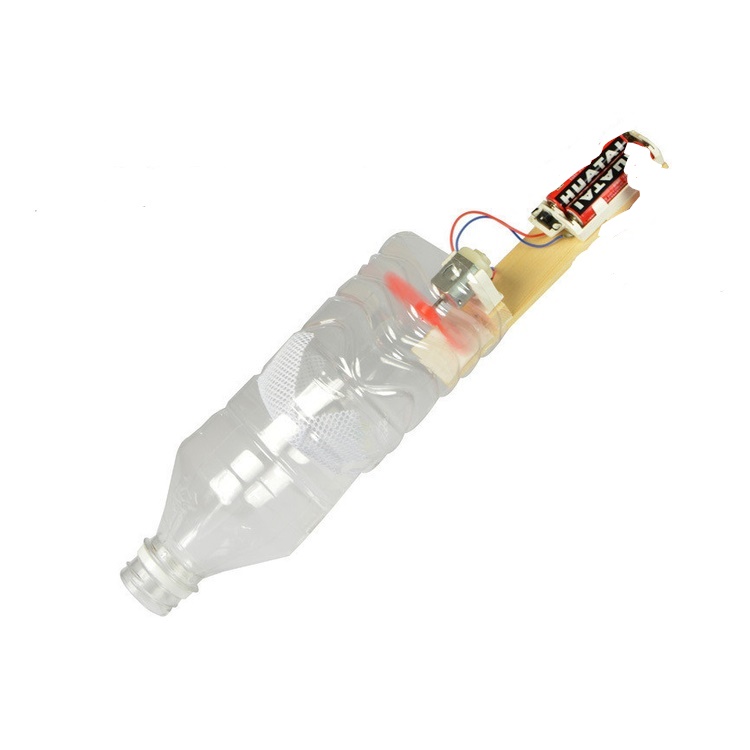 完成品
6
以上酷炫的小發明,報告完畢!
謝謝大家
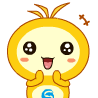 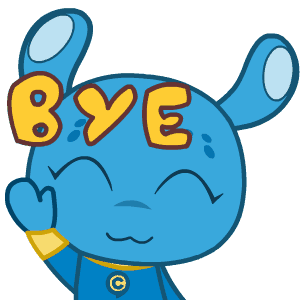 8